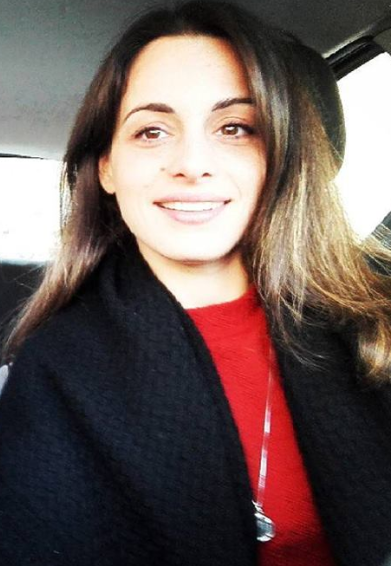 Marro Rossella Giada

Tel: 3245647691
Mail: giaroxel@hotmail.it
Istruzione    
22/12/2011  Laurea triennale in matematica (110/110)
                                   Università degli studi di Napoli Federico 2
22/11/2016  Laurea magistrale in matematica 
                                  Università degli studi di Napoli Federico 2
Esperienze lavorative
2015/2016      FerSat, studio di un sistema di segnalamento FERroviario basato sull’innovativo utilizzo delle tecnologie SATellitari e della loro integrazione con le tecnologie terrestri
2014   Tirocinio formativo (60 h); Liceo classico Luigi Einaudi, Cervinara (AV)
    Bibliotecario part time (100 h); Biblioteca Carlo Miranda del dipartimento di matematica e applicazioni Renato Caccioppoli, Napoli.
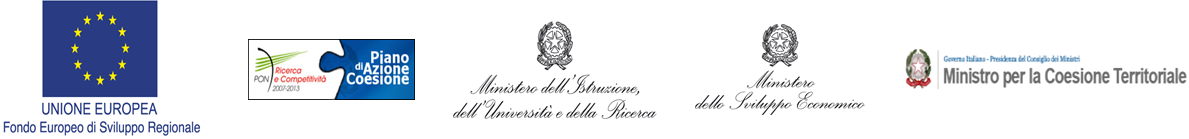 Titolo dello stage  Coordinamento tecnico di progetto e attività di dissemination.
OR7: Dissemination
realizzazione del piano di comunicazione;

  predisposizione del Kit di progetto che comprende Logo, Brochure, format grafico   della newsletter e template per documentazione tecnica;

  pubblicazione di 7 newsletter;

  organizzazione convegno di chiusura ;
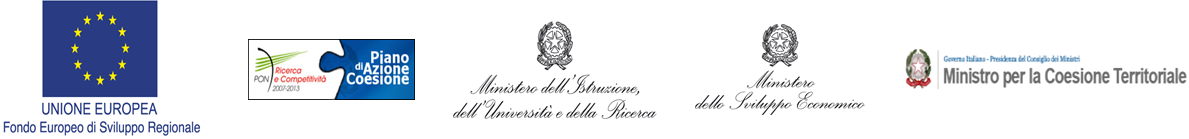 Coordinamento tecnico di progetto
Controllo costi ammissibili 
Il piano dei costi approvato in decreto, costituisce la base per la presentazione di una corretta rendicontazione. Ho quindi in un primo momento studiato con dettaglio il decreto ministeriale e successivamente preparato una tabella (in excel) con le voci di costo dettagliate per ciascun attività e non solo per Obiettivi realizzativi. Questo ha consentito di intervenire in modo virtuoso nella rimodulazione del piano dei costi ma ha permesso anche di  effettuare verifiche sulle ore rendicontate per ciascun task. 
Rendicontazione dei costi diretti e indiretti 
Ho effettuato verifiche dei costi diretti e indiretti sostenuti in connessione con l'esecuzione delle  attività progettuali. Non si è trattato solo di registrare semplicemente i costi affrontati, quanto di intervenire costantemente nella dinamica tra quanto previsto, quanto impegnato, e quanto rendicontato. 
Rimodulazione del piano finanziario 
Nel corso del progetto, i risultati raggiunti hanno dimostrato la necessità di dover effettuare una
riassegnazione delle attività tra i soggetti partner. Tutto questo non ha comportato  nessuna variazione in termini di obiettivi di progetto o di importi globali delle agevolazioni già deliberate. Semplicemente, si è ritenuto opportuno ottimizzare le risorse a disposizione cedendo attività di ''Alta Ricerca'' agli Organismi di Ricerca (Cerict/Test)  mentre quelle a carattere maggiormente applicativo ai partner industriali.
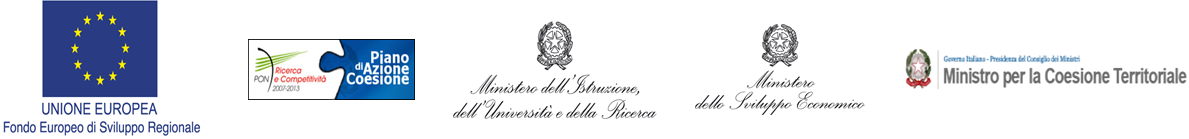